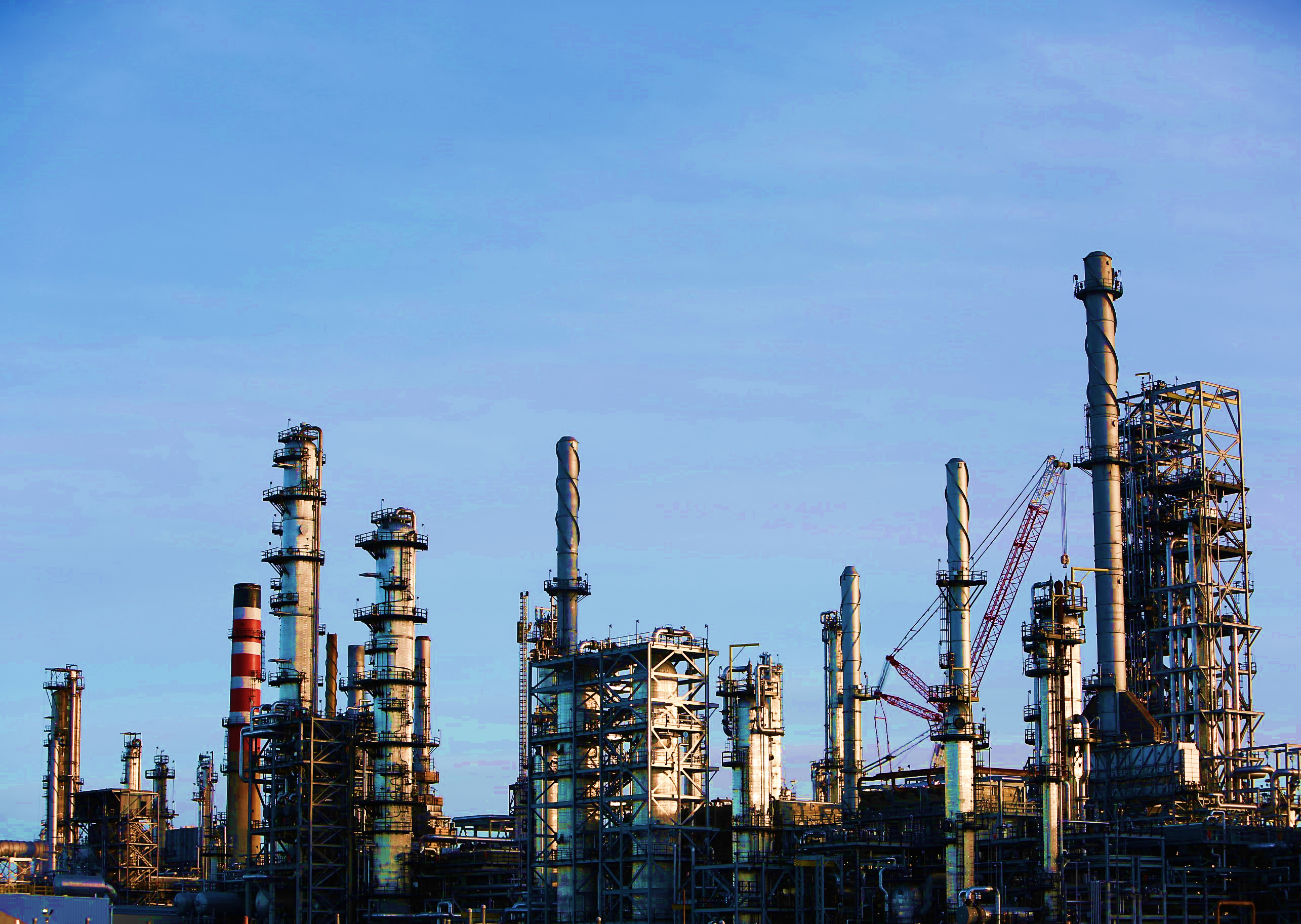 Choose a cover photo relevant to the sector and add your logo to the upper corner side of the slide
PRIORITY SECTORS FOR PROACTIVE PROMOTION
White Label Sector briefing template provided for COMESA RIA NIPAs
Add sector name
Date
INSERT 
your logo
Content
1
5
Access to international markets

Regulatory framework 

Rationality behind investing in the sector

Investment Opportunities in brief
Sector overview in brief

Industry Structure 

Production 

Infrastructure
6
2
3
7
4
8
INSERT 
your logo
Sector Name
Insert high-level information about the sector
Insert text 
Inset text
Inset text
INSERT IMAGE
INSERT 
your logo
(Add your sector name and location) at a Glance
Example, (Steel manufacturing in country…) at a Glance
Exports in the sector
Inset text 

FDI in the sector
- Inset text
INSERT 
your logo
Industry Structure
Subsectors in the industry
Insert text
Inset text

Demand and supply capacities 
Inset text
Insert text

Main players in the industry
- Inset text
INSERT 
your logo
Production
Technology
Inset text 
Raw materials
- Inset text 
Natural resources 
- Inset text
Processes 
- Inset text
Products 
- Insert text
COMESA RIA
NIPAs Capacity Building
6
INSERT 
your logo
Human Resources
Labour costs 
Insert text

Availability of skilled workers
Inset text

Education and training institutions
- Inset text
INSERT 
your logo
Infrastructure
Utilities (electricity, water & gas)
Insert text

Telecommunications (connectivity & internet)
Insert text 

Transportation (Air, railway & land roads) 
Insert text

Industrial parks & special free zones
- Insert text
INSERT 
your logo
Access to markets
Size of the local market 
Insert text

Regional market 
Insert text

Access to international markets (proximities) 
Insert text

Free trade agreements 
- Insert text
INSERT 
your logo
Regulatory framework and incentives (if available)
Sector law 
Insert text 

Investment law
Insert text

Incentives availability 
Insert text 

Taxation schemes
- Insert text
INSERT 
your logo
Rationale behind investing
Competitive advantages
Insert text 
Insert text

Comparative advantages
Insert text 
Insert text
INSERT 
your logo
Investment opportunities
Insert text
Insert text
Insert text
Insert text
INSERT 
your logo
End of the templateAdd your ending cover page and/or executive summary